TYPES OF REPRODUCTION  - Reproduction is the production of  				                              _____________ and is necessary for the 				                              continuation of a _____________

		 TWO TYPES OF REPRODUCTION



          clone                   ameb











Paramecium
reproducing
  asexually
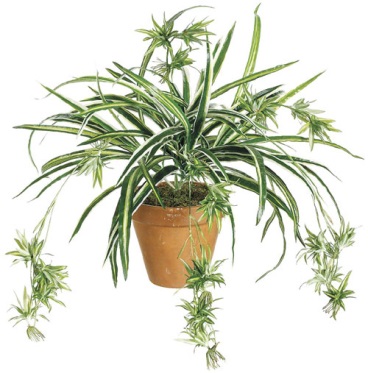 offspring
species
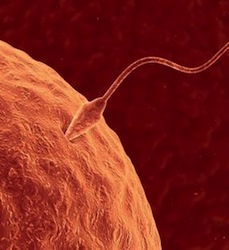 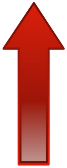 genes
half
single
egg
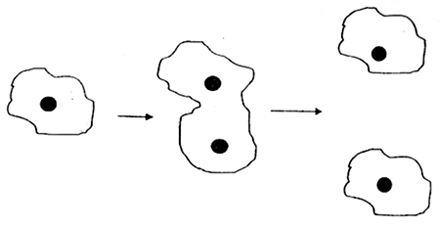 sperm
resemble
identical
not
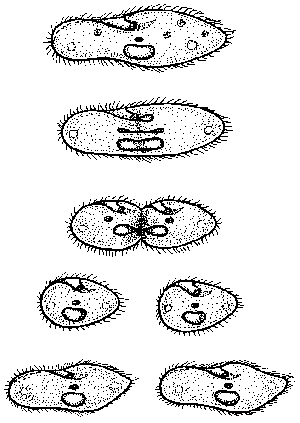 two
clones
mitosis
meiosis
mitosis
2 TYPES OF CELL DIVISION

	   MITOSIS				   MEIOSIS

Mitosis is used to make ________ cells		 Meiosis is used to make sperm & _____
like ______ and muscle.  Mitosis is also
used to repair damaged ___________
and for _____________ reproduction.

In a human cell, 						  Pr      Parent cell is
there are ____						            in _________
chromosomes.						            or testes




After mitosis, there						             Meiosis gives
are ___ daughter						             ____ daughter
cells that are						             cells that have
________ of the						              23 (or ______)
parent cell.  Each             b                    				              the number of
has ____ chromosomes			     sperm & eggs                    chromosomes
body
eggs
skin
tissue
asexual
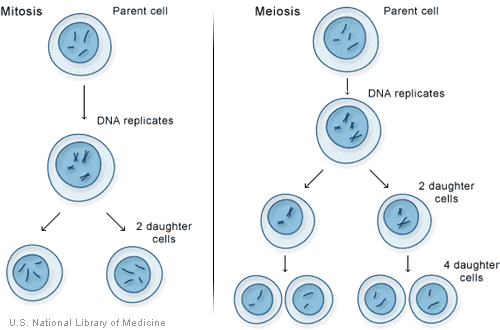 ovaries
46
4
2
clones
half
46
CANCER is uncontrolled ____________ of abnormal cells.  Cancer cells do not perform
	their usual _____________ and they multiply _____________.








FERTILIZATION  -  During fertilization the eggs & sperm (___________) fuse together  			and become _____ new cell (a ____________).
		           
		                 GAMETES

							         
							        The cells of the
							        embryo multiply							         by ___________
mitosis
functions
rapidly
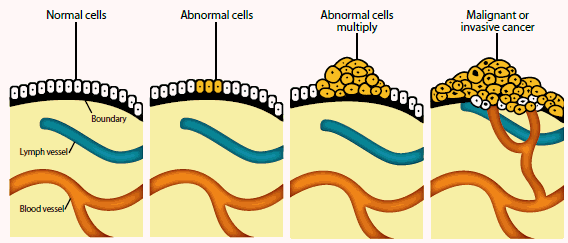 gametes
one
zygote
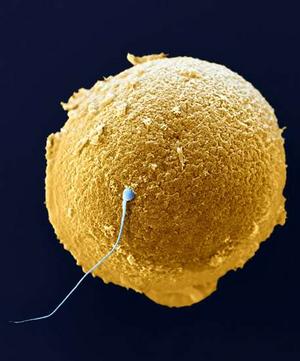 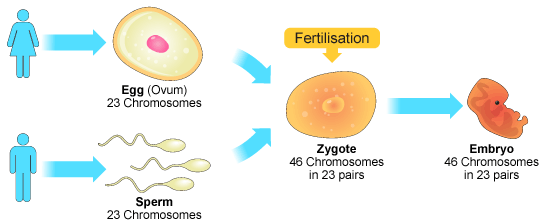 mitosis
MALE REPRODUCTIVE SYSTEM

The male reproductive system produces ____________ (sperm) and makes possible the delivery of gametes for ______________ fertilization (inside the body of the female).


					        ____________

					        _____________

					        _____________



						

							________________
The testes are where ________ are
produced by _____________ and the male hormone _________________
is produced.  Testosterone helps the sperm to ___________ and brings about
adult sex characteristics such as facial ________ and a ________ voice.
gametes
internal
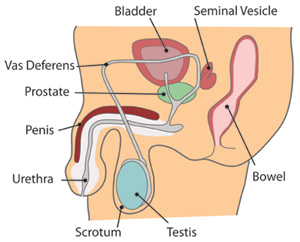 bladder
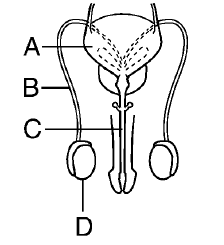 vas deferens
urethra
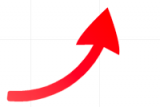 testes
sperm
testosterone
meiosis
mature
deep
hair
FEMALE REPRODUCTIVE SYSTEM

The female reproductive system produces ____________ (eggs) in the ovaries, allows for internal _________________ (inside the body of the female), and supports the
development of the baby in the _____________.









1. The ovaries produce _______ by meiosis 
2. The ovaries also produce the female hormones ______________ and _______________.              	These hormones help the eggs to ___________ and the ___________ to develop.
      	Estrogen and progesterone cause adult sex characteristics such the menstrual
      	cycle and breast _________________.
3. Sperm are deposited in the ___________, swim through the cervix and uterus, then
	______________ the egg in the fallopian tube.  The embryo develops internally
	inside the _______ of the female.
gametes
fertilization
uterus
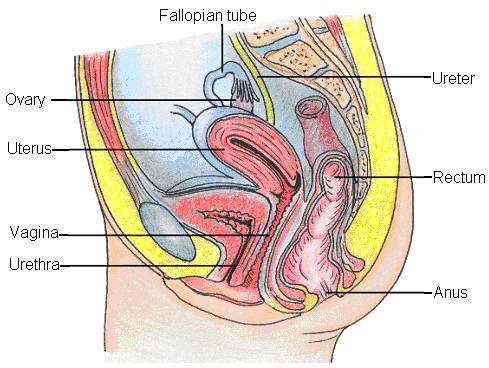 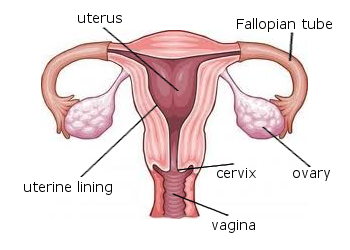 eggs
progesterone
estrogen
mature
embryo
development
vagina
fertilize
body
EMBRYONIC DEVELOPMENT  –  The fertilized egg, or zygote, divides by
 					   ___________ into a multicellular baby
                        1ST MITOSIS




             ZYGOTE


During development, cells and tissues start to
become ______________ from each other,
a process called _____________________.
Different genes ____________ on in different
cells causing specialized cell types such as
skin, ________, and muscle.  Specialized organs
develop such as ________ and the __________.

By 3 weeks old, the embryo’s heart is __________and the brain & spinal cord are forming.
By 9 weeks old, _____ the body systems are forming and the baby will be developing
	either ovaries or ___________.
mitosis
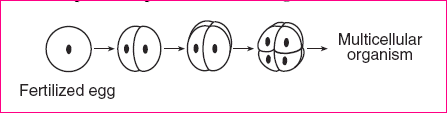 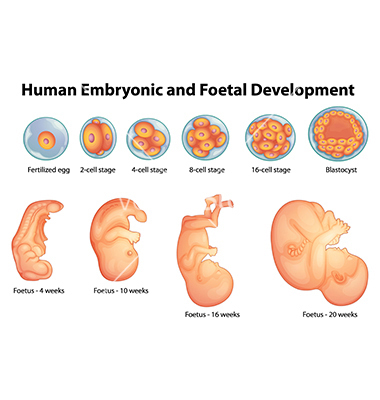 different
differentiation
switch
bone
brain
eyes
beating
all
testes
PREGNANCY 

        The baby develops _________________ in the mother’s ____________ (womb)



PLACENTA – Thickened area of tissue
     allowing for _____________ of
     nutrients, O2, CO2, and __________
     between the mom and the baby
     

UMBILICAL CORD – Attaches the baby
     to the ____________ and contains
     the baby’s ________ vessels


AMNIOTIC FLUID - ____________ the baby
uterus
internally
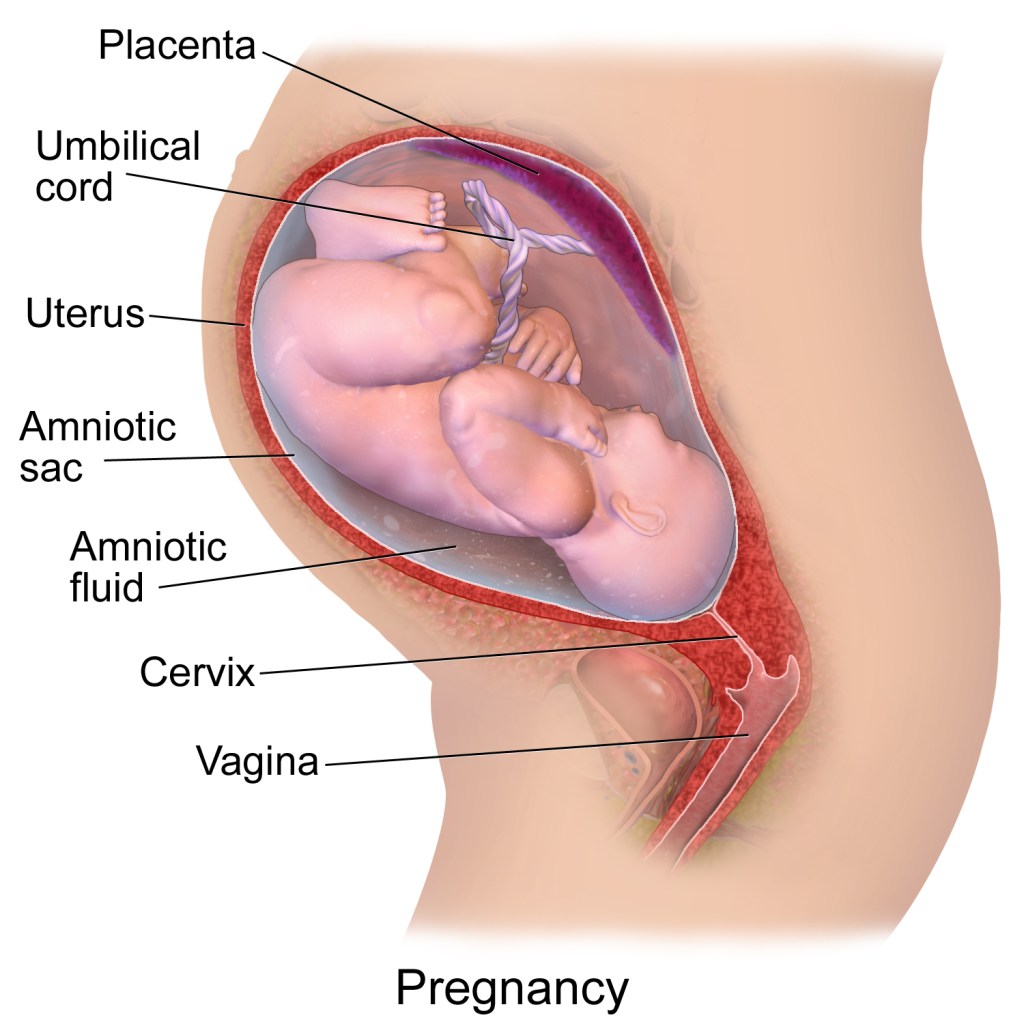 exchange
wastes
placenta
blood
cushions
PLACENTA FUNCTION  -  The placenta is a thickened tissue area with the
    ________ blood vessels on one side and the ________ blood vessels on the other side.  
		    ** Mom’s and baby’s blood _________ mix**

				     	

					Nutrients and O2 __________ from the
					mother’s blood across the placenta 
					into the baby’s ________.  Likewise,
					CO2 and wastes diffuse from the 
					________ blood into the mother’s.

					   Antibodies also diffuse across the
					   ____________ to protect the baby						   during development and ________ birth					     
	        BABY’S BLOOD	                       MOM’S BLOOD
	             VESSELS	                             VESSELS
baby’s
mom’s
never
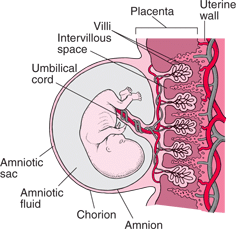 diffuse
blood
baby’s
placenta
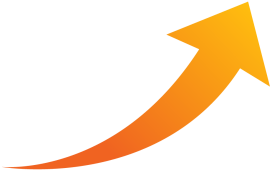 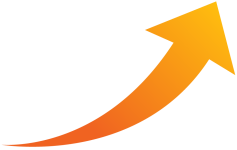 after
PREGNANCY CHOICES

The embryo may encounter _________ from the mother’s choices & environment:

1. DIET & NUTRITION – If the mother has an _______________ diet, the baby
		   may not get all the nutrients it needs.  A healthy diet
		   can _____________ a baby’s development

	     2. ALCOHOL, DRUGS, & TOBACCO – These toxins will __________ across the			placenta and enter the baby’s bloodstream.  The baby’s tiny
	         		body can be _______ heavily impacted than the mom’s body

3. INFECTIONS – Some infections can pass from the ___________ to the baby
	          such as HIV, chicken pox, and __________ (German measles)

NEWBORN NUTRITION

		When born, the baby receives nutrition from the mother’s _______  			produced in the __________ cells in breast tissue.  Mother’s milk also 		contains ______________ and white blood cells to help the newborn 		fight off disease.
risks
inadequate
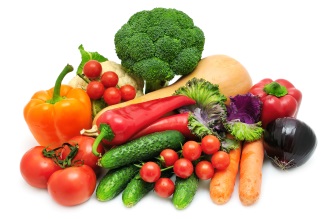 improve
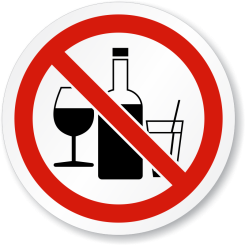 diffuse
more
mother
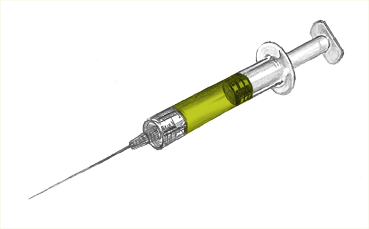 rubella
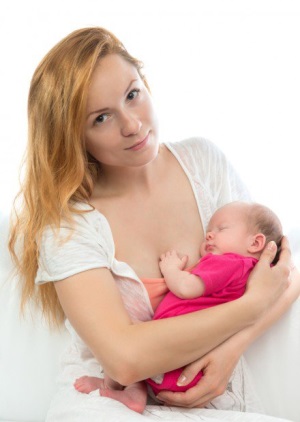 milk
mammary
antibodies